Catholics ~ Priests
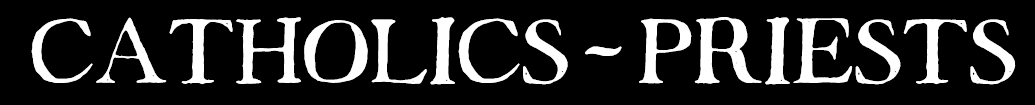 Reviews
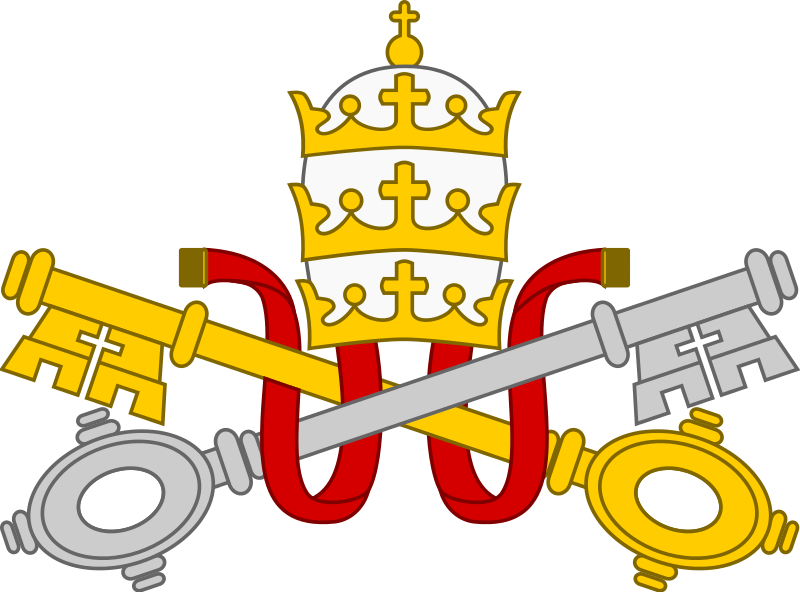 Reviews
What impression of the series Catholics and of the first episode Priests in particular do you have after reading these reviews?

Read the review by Philip Endean SJ, at https://www.thinkingfaith.org/articles/20120228_1.htm. Consider the points which Father Endean makes in his review and explain whether you think they are justified.